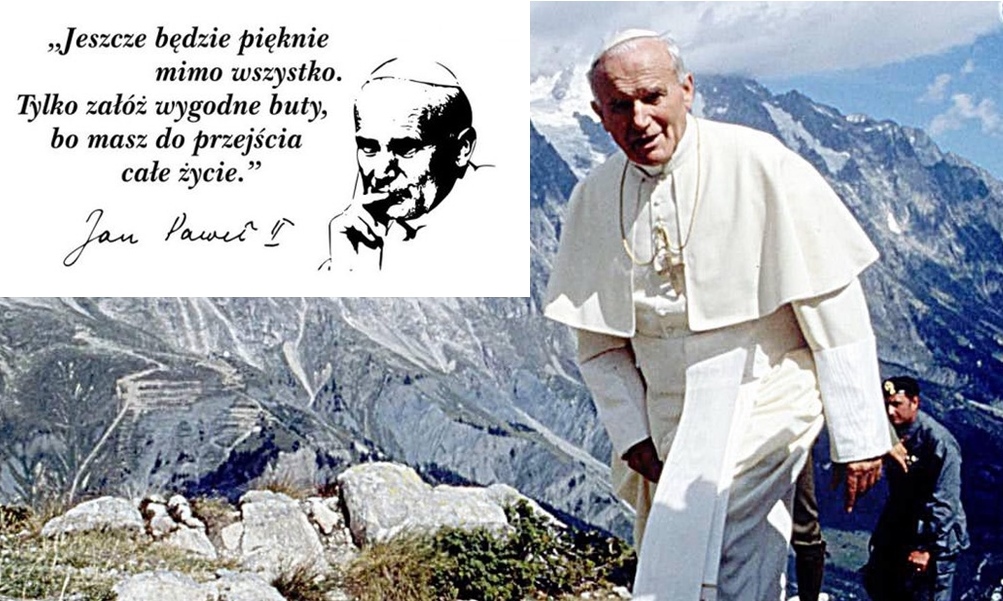 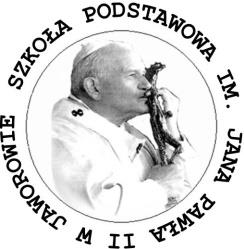 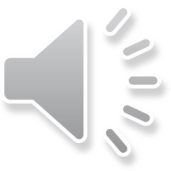 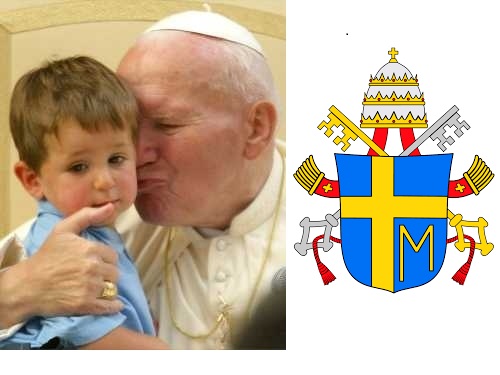 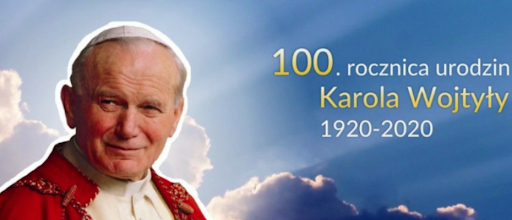 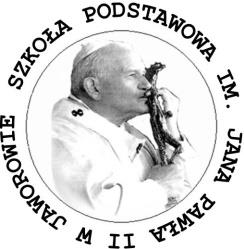 Karol Wojtyła urodził się w Wadowicach   18 maja 1920 roku.
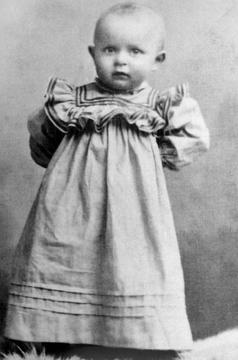 Rodzice Karol i Emilia.
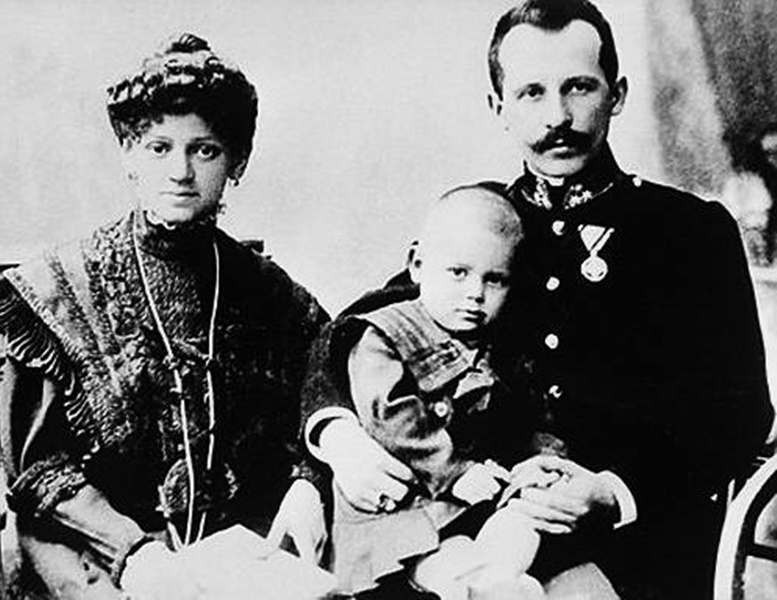 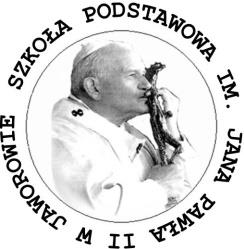 25.05.1929 roku w kościele parafialnym                               w Wadowicach, Karol  przyjął Pierwszą Komunię Świętą.
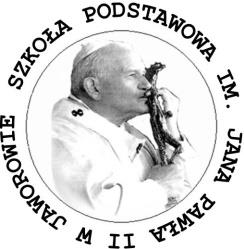 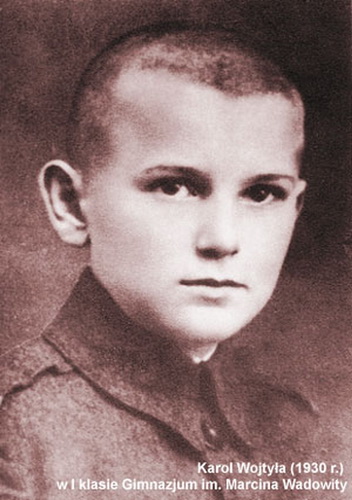 Karol       był  chłopcem  bardzo utalentowanym                   i wysportowanym. Regularnie grał w piłkę nożną oraz jeździł na nartach.
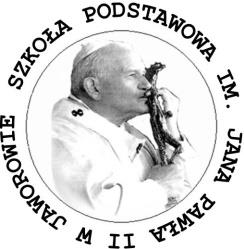 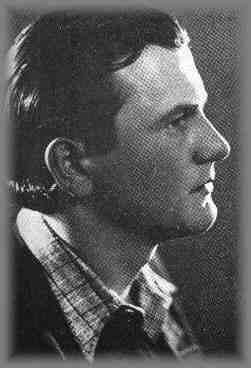 Karol Wojtyła ukończył gimnazjum 14 maja 1938 roku. Otrzymał  świadectwo z oceną celującą, a następnie rozpoczął  studia polonistyczne na Uniwersytecie Jagielońskim w Krakowie .
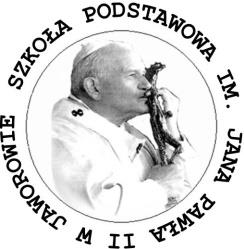 W roku 1942  wstąpił do tajnego Seminarium Duchownego w Krakowie. Rozpoczął w konspiracji studia na Wydziale Teologicznym Uniwersytetu Jagiellońskiego.                        W listopadzie 1946 roku przyjął święcenia kapłańskie.
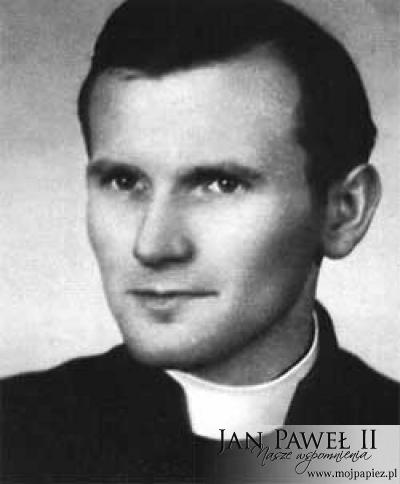 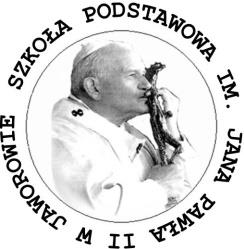 W roku 1958 Karol Wojtyła został mianowany biskupem pomocniczym                                 w Krakowie.
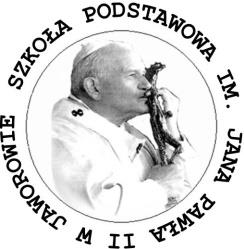 16.10.1978 roku  kardynał Karol  Wojtyła  zostaje wybrany   papieżem. Przyjmuje  imię    Jan Paweł II.
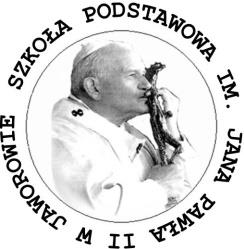 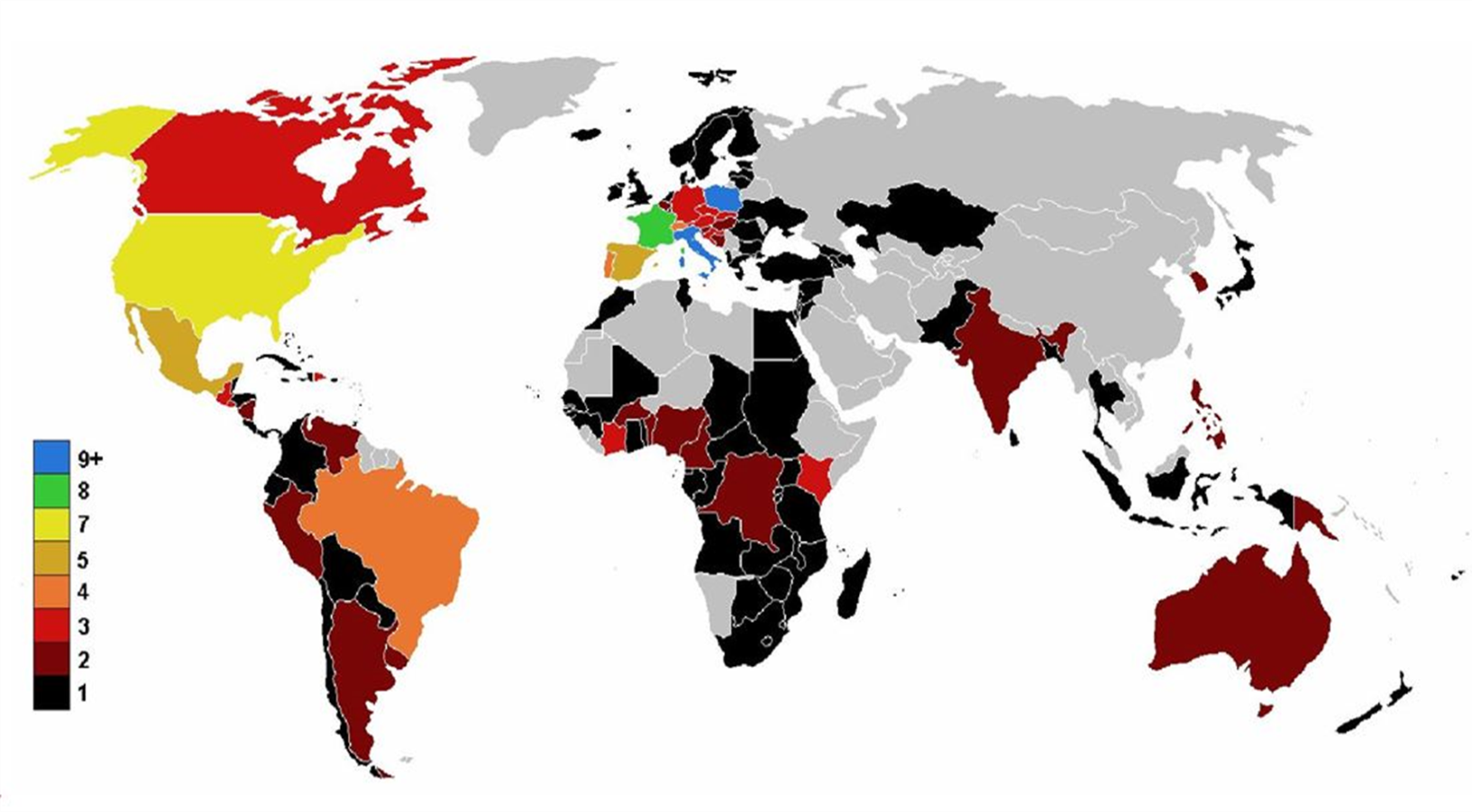 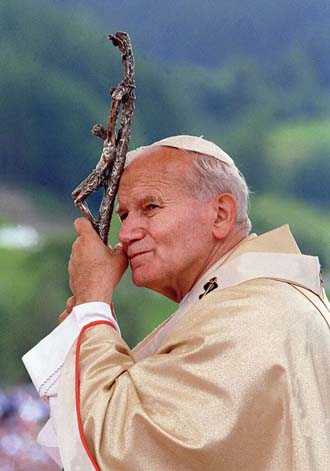 Charakterystycznym elementem pontyfikatu Jana Pawła II                                           były liczne podróże zagraniczne.                   Odbył ich 104. Odwiedził wszystkie   kontynenty.
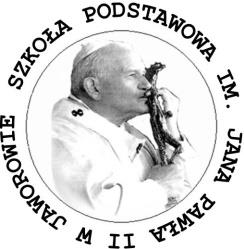 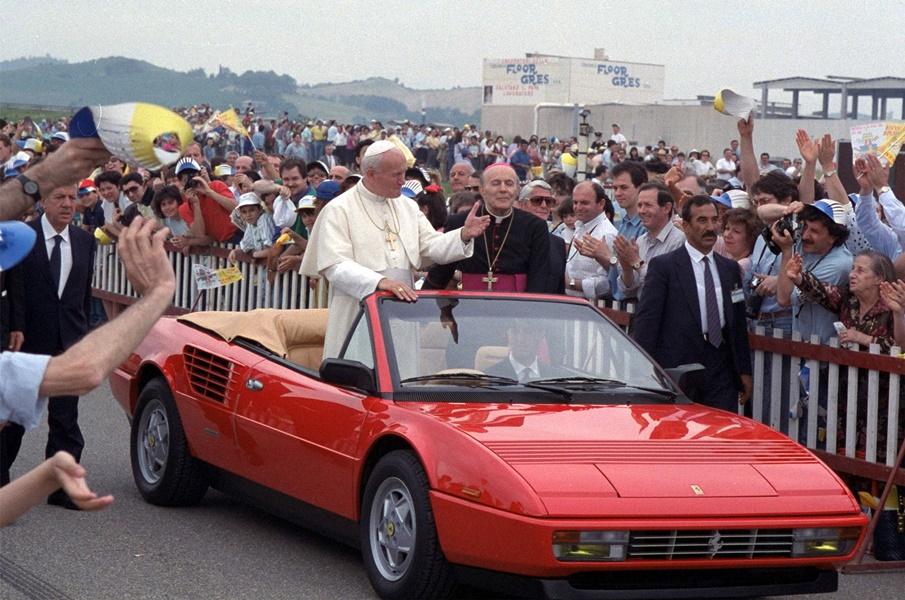 Kliknij, aby dodać tekst
Kliknij, aby dodać tekst
Kliknij, aby dodać tekst
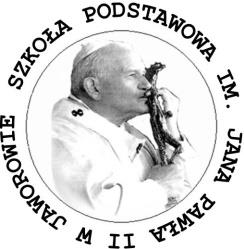 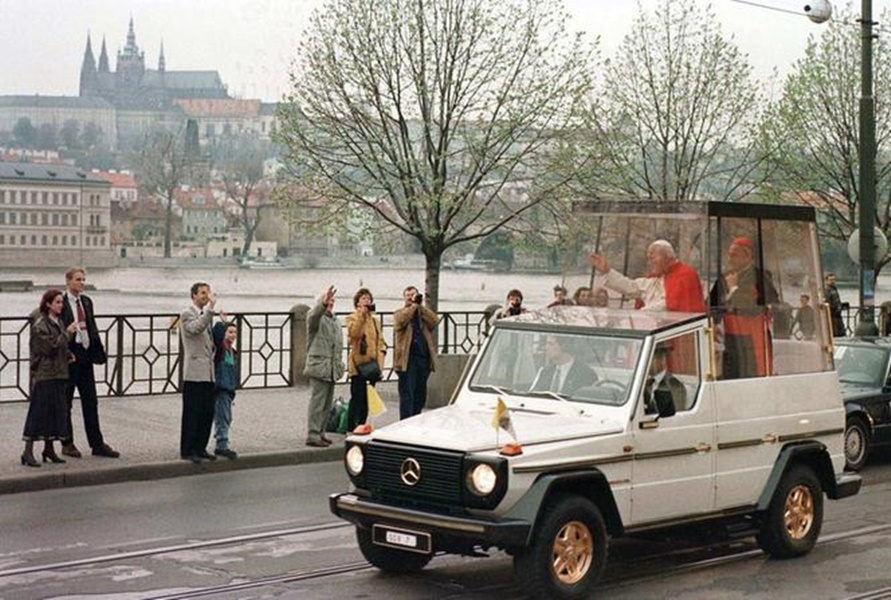 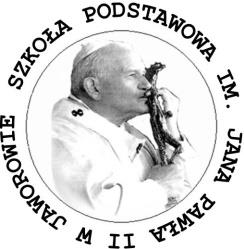 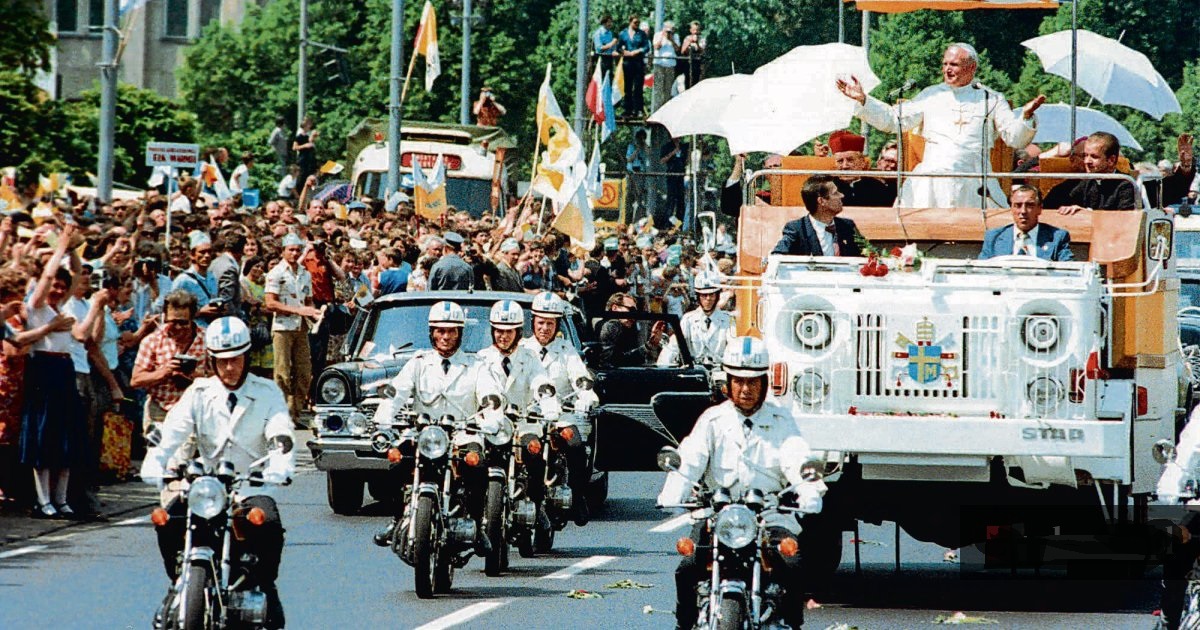 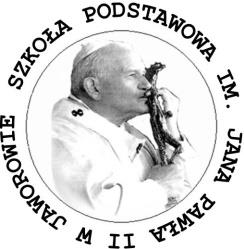 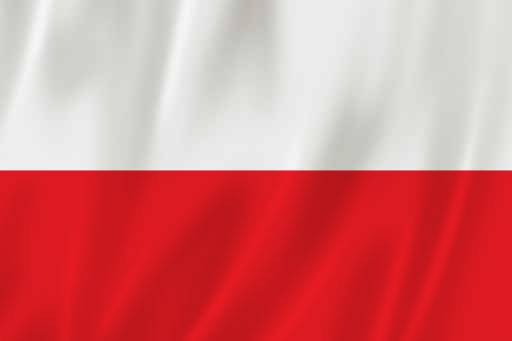 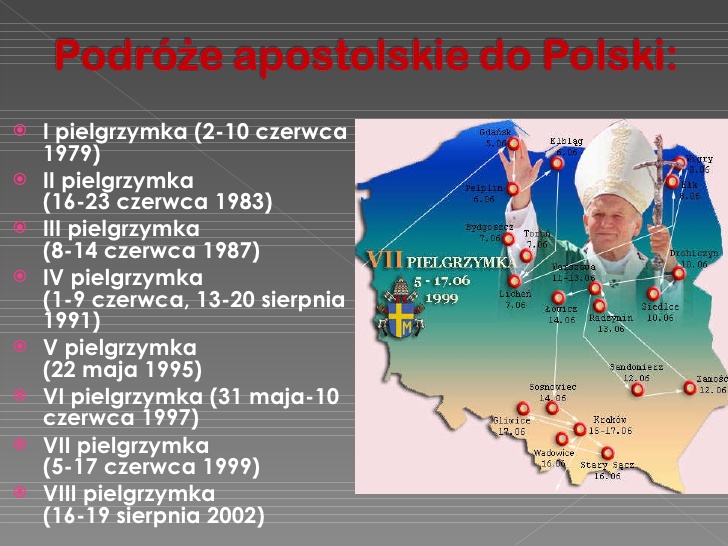 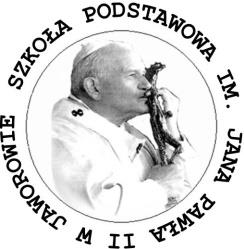 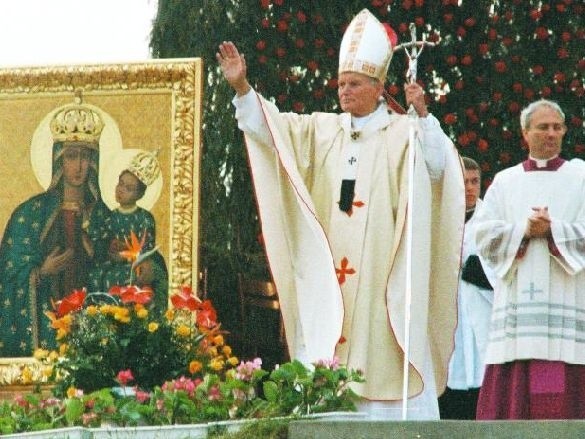 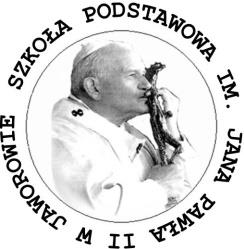 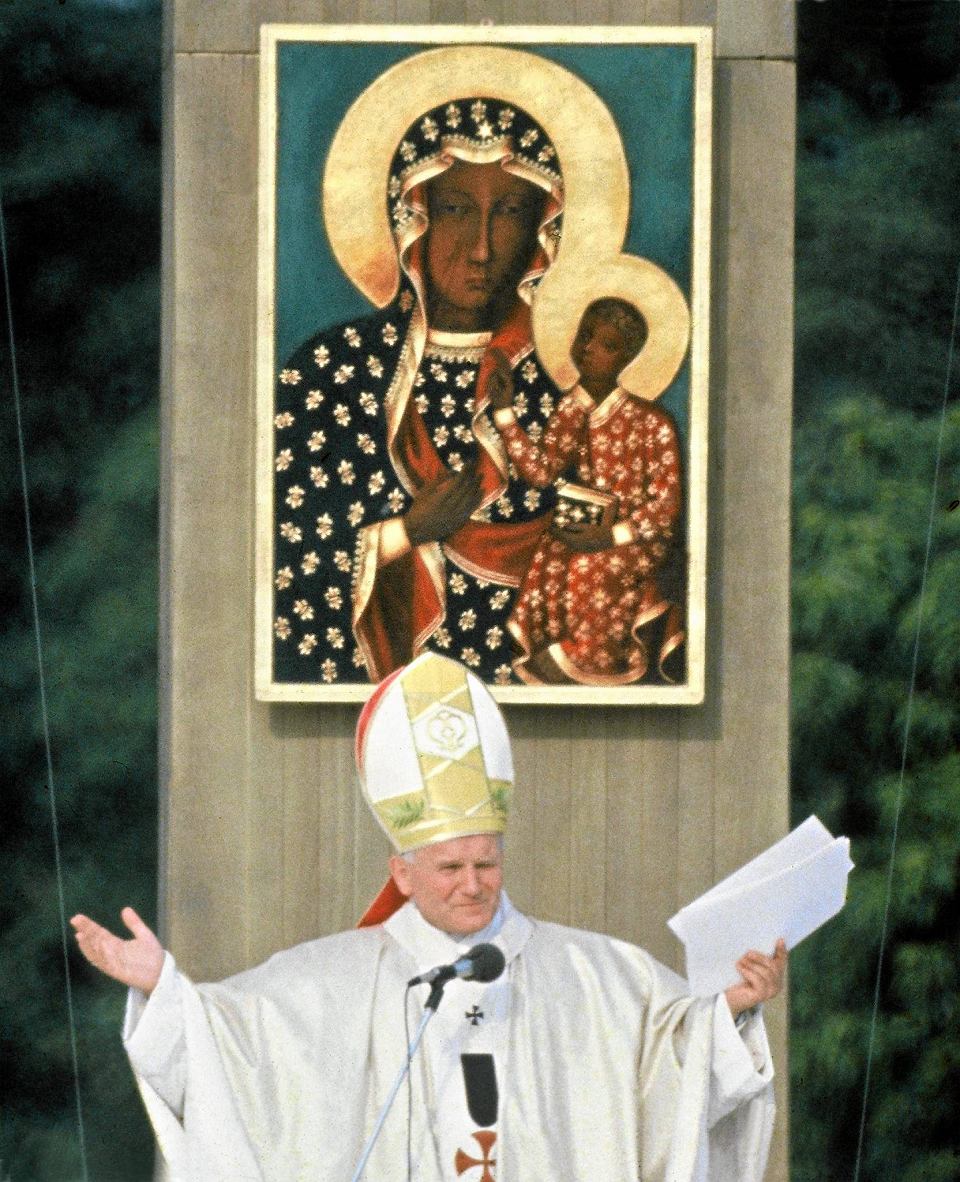 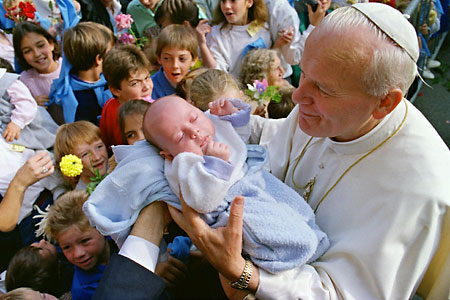 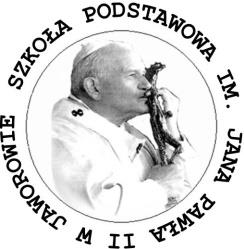 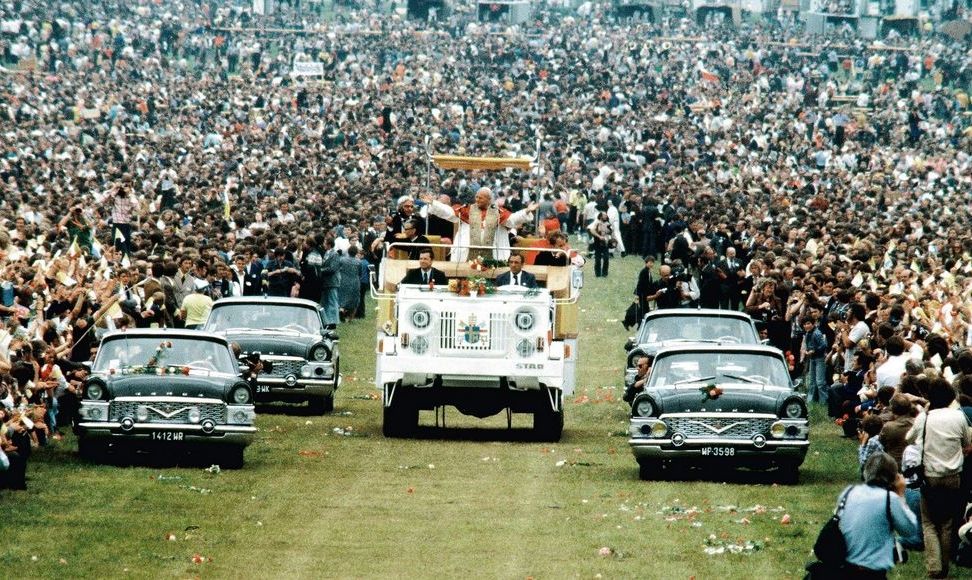 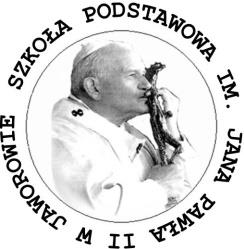 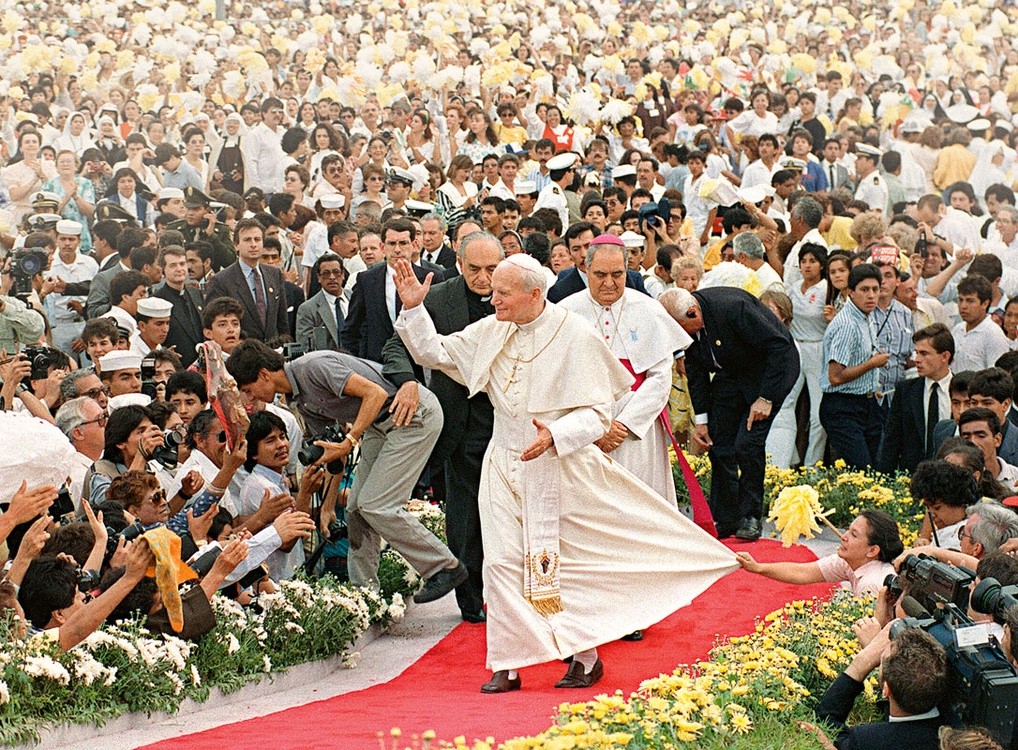 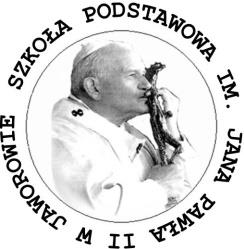 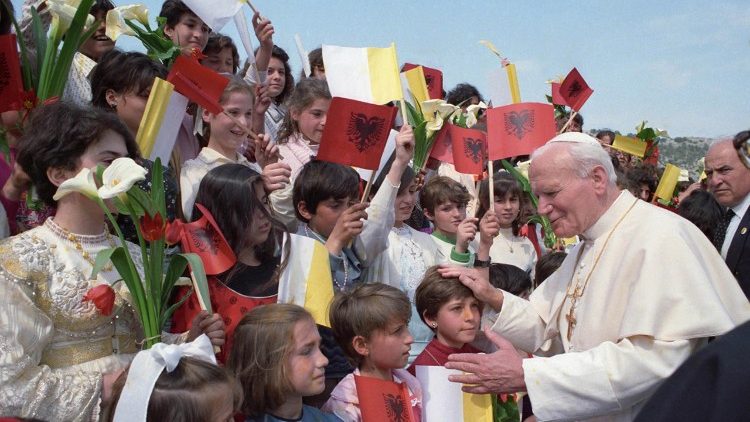 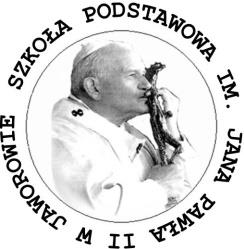 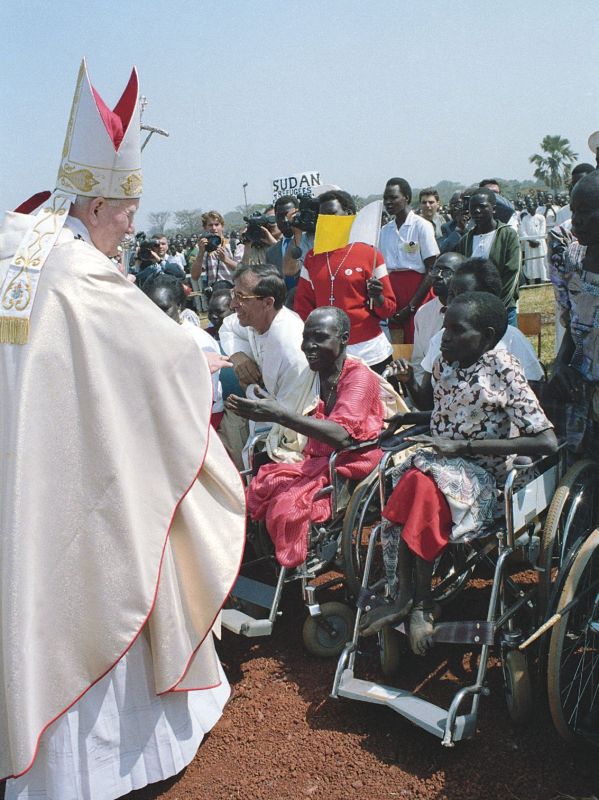 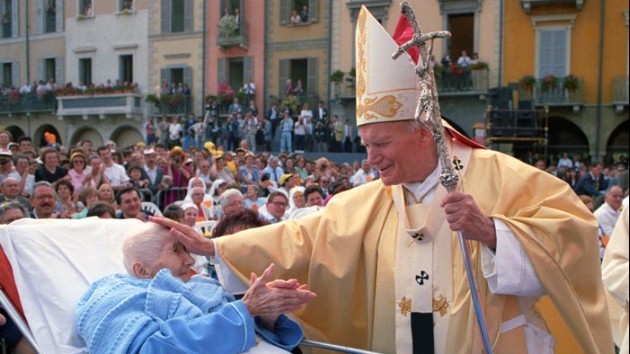 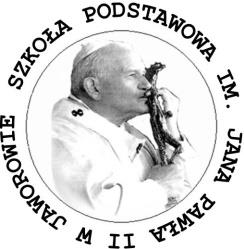 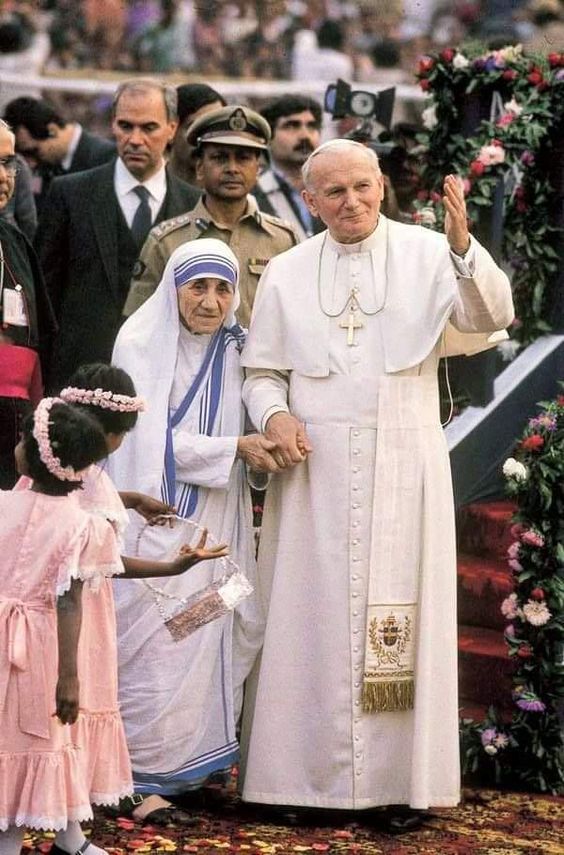 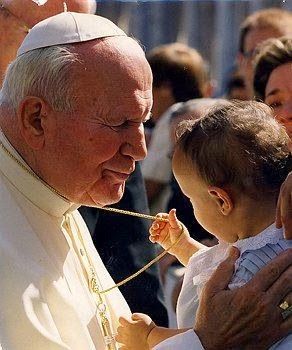 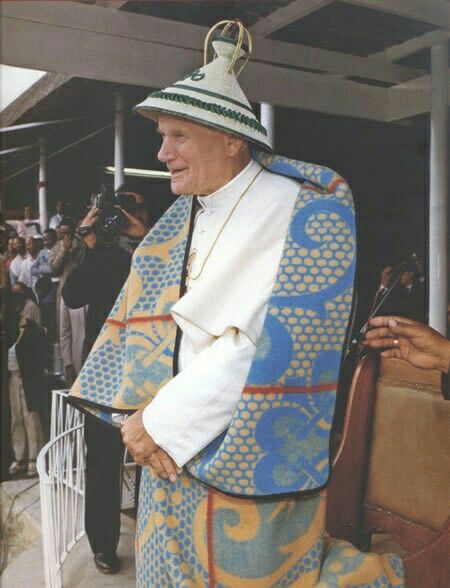 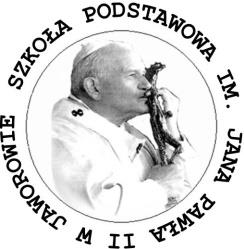 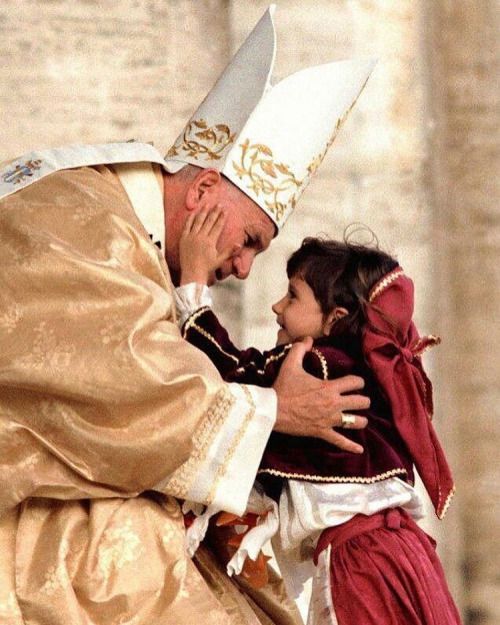 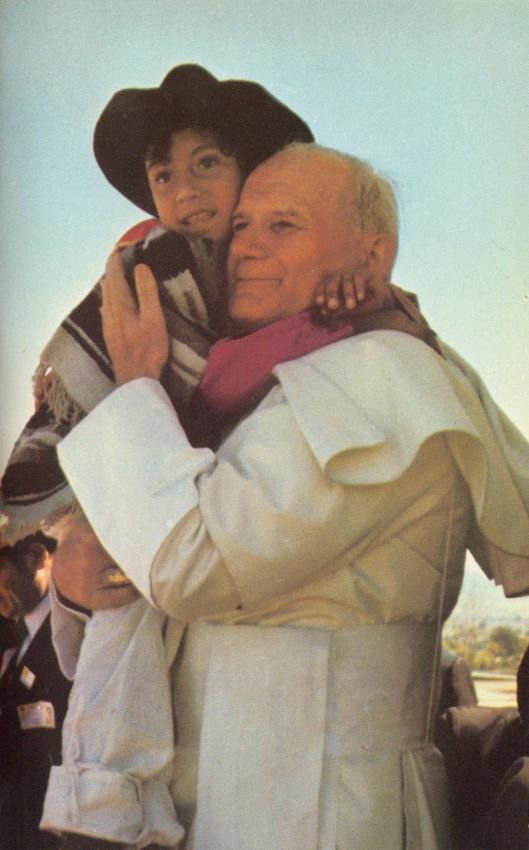 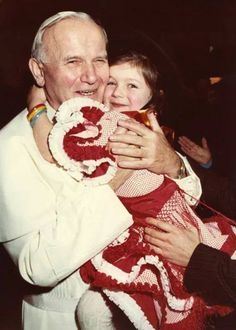 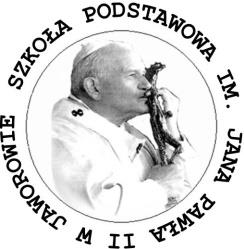 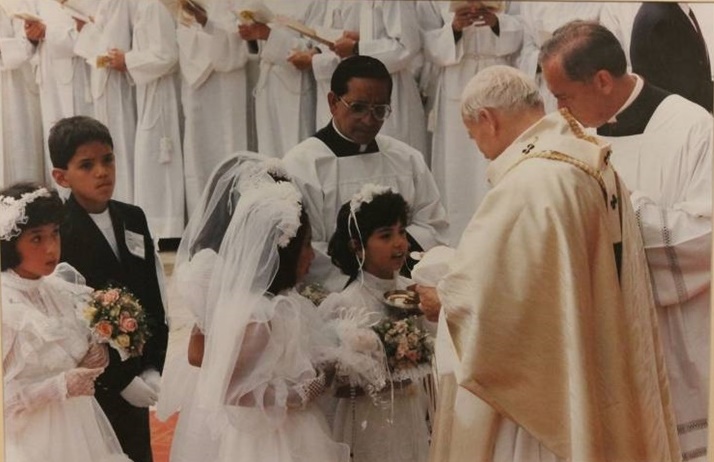 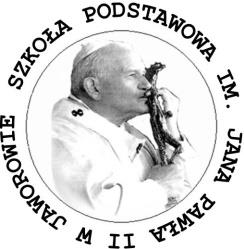 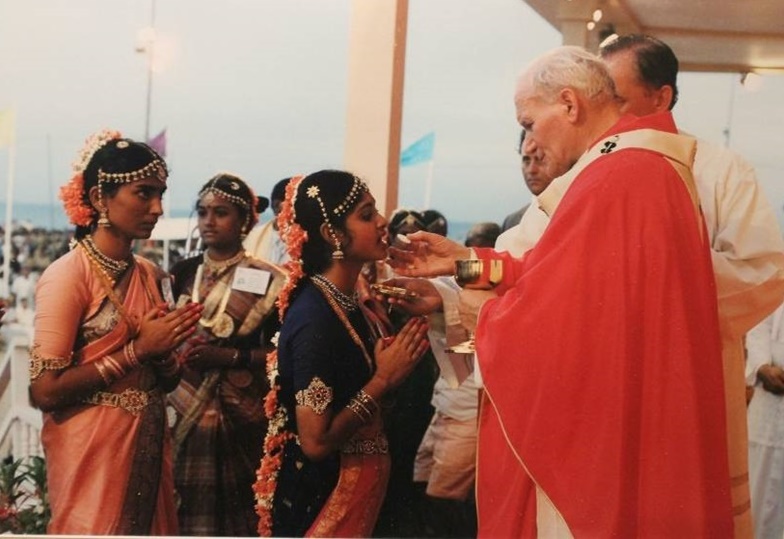 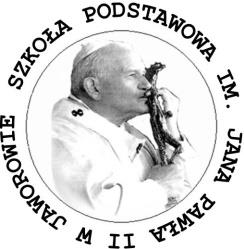 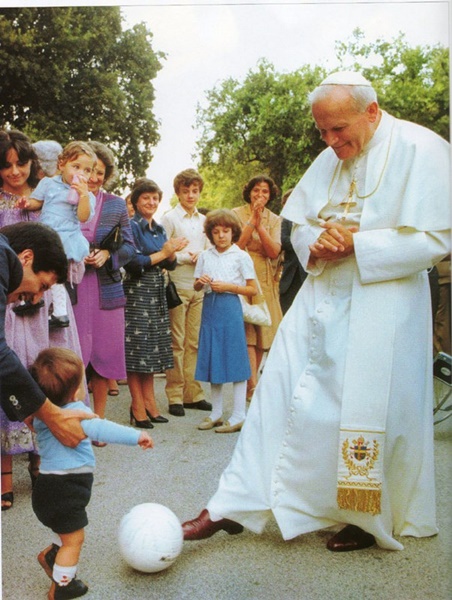 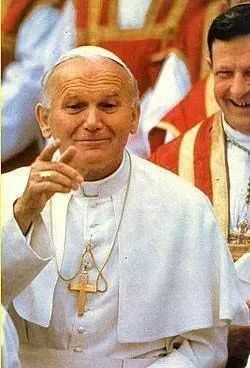 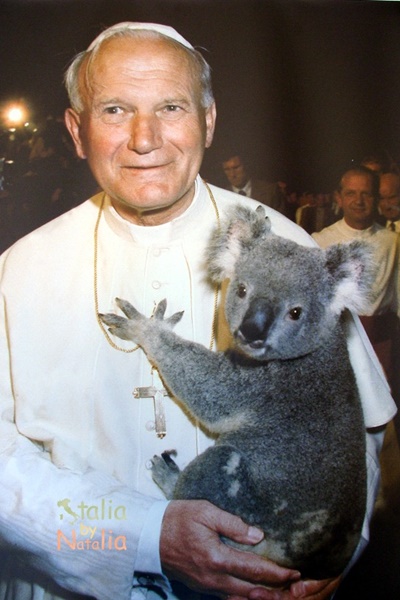 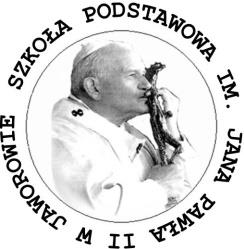 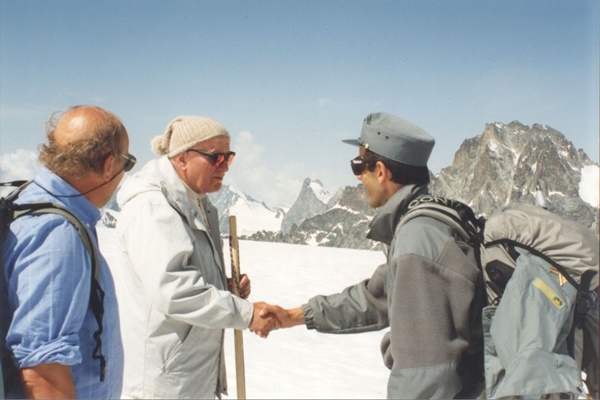 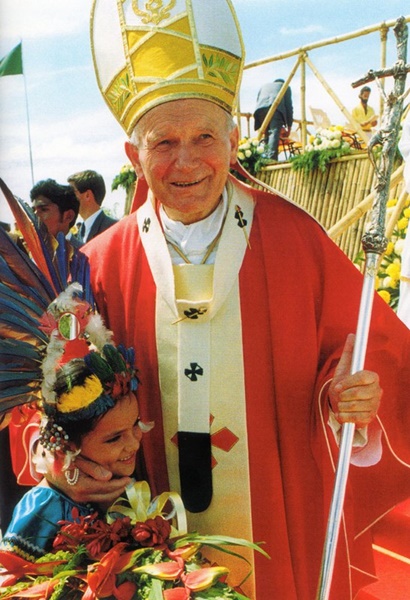 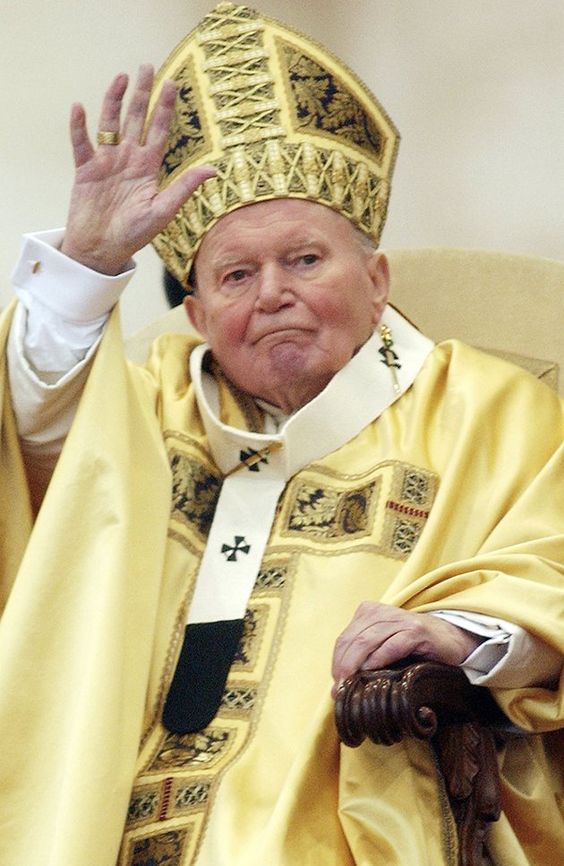 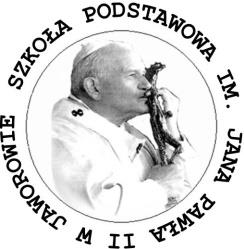 Papież Polak  wprowadził Kościół w nowe tysiąclecie , przyczynił się do obalenia systemu komunistycznego, podróżował z orędziem pokoju po całym świecie, bronił praw rodziny, troszczył się                   o ubogich, chorych i starszych , zainiciował Światowe Dni Młodzieży.
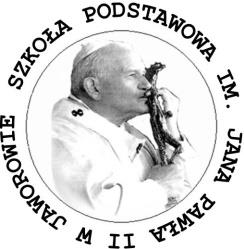 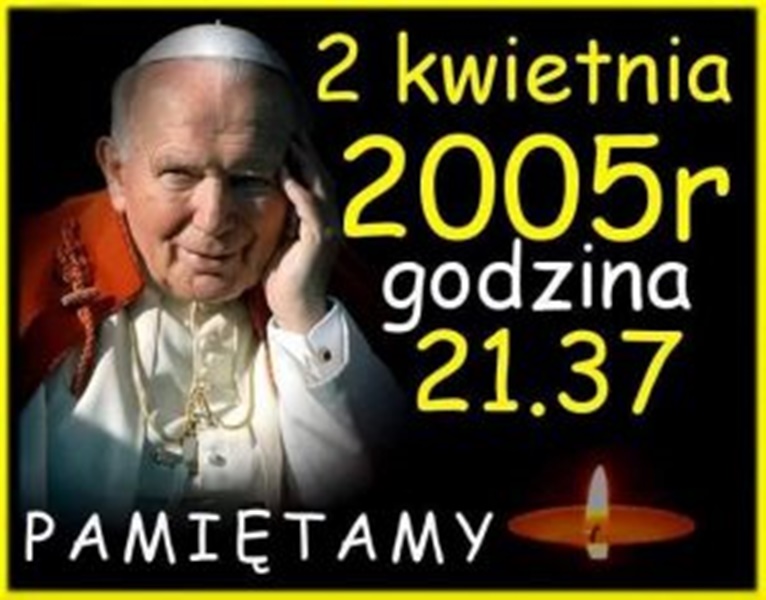 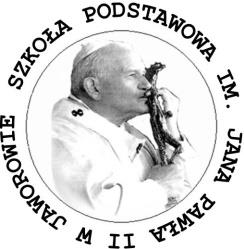 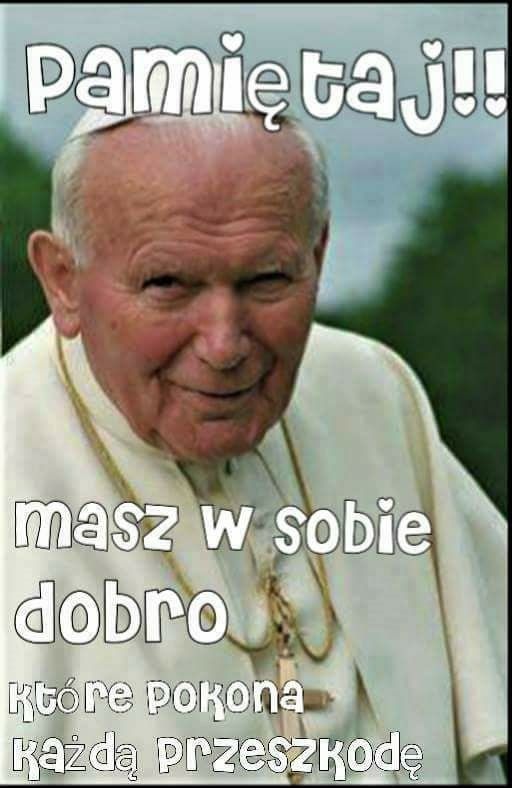 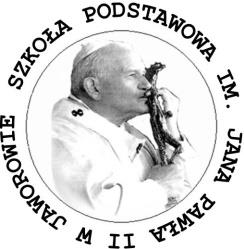 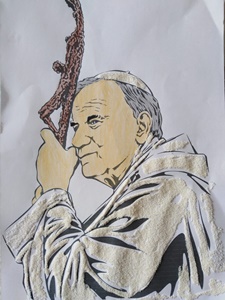 Prace plastyczne
uczniów 
klasy III
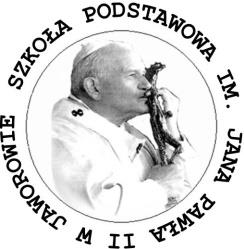 Błażej
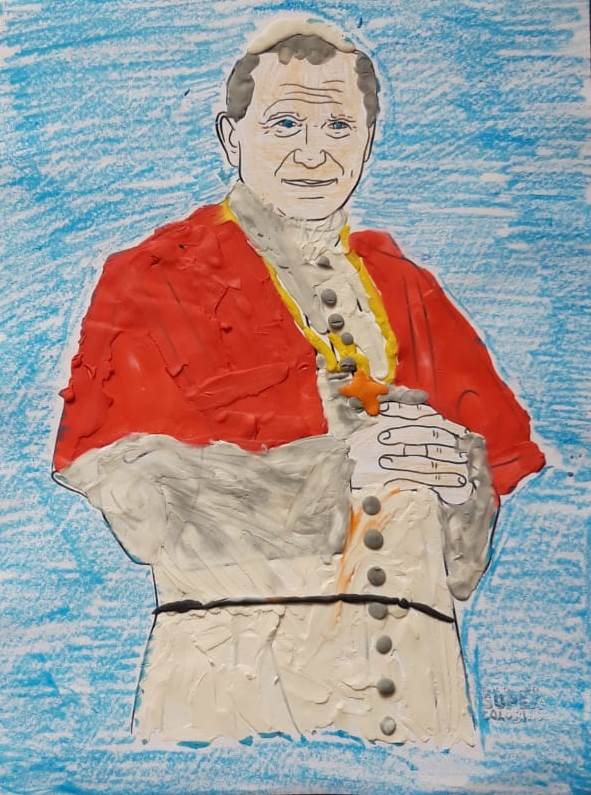 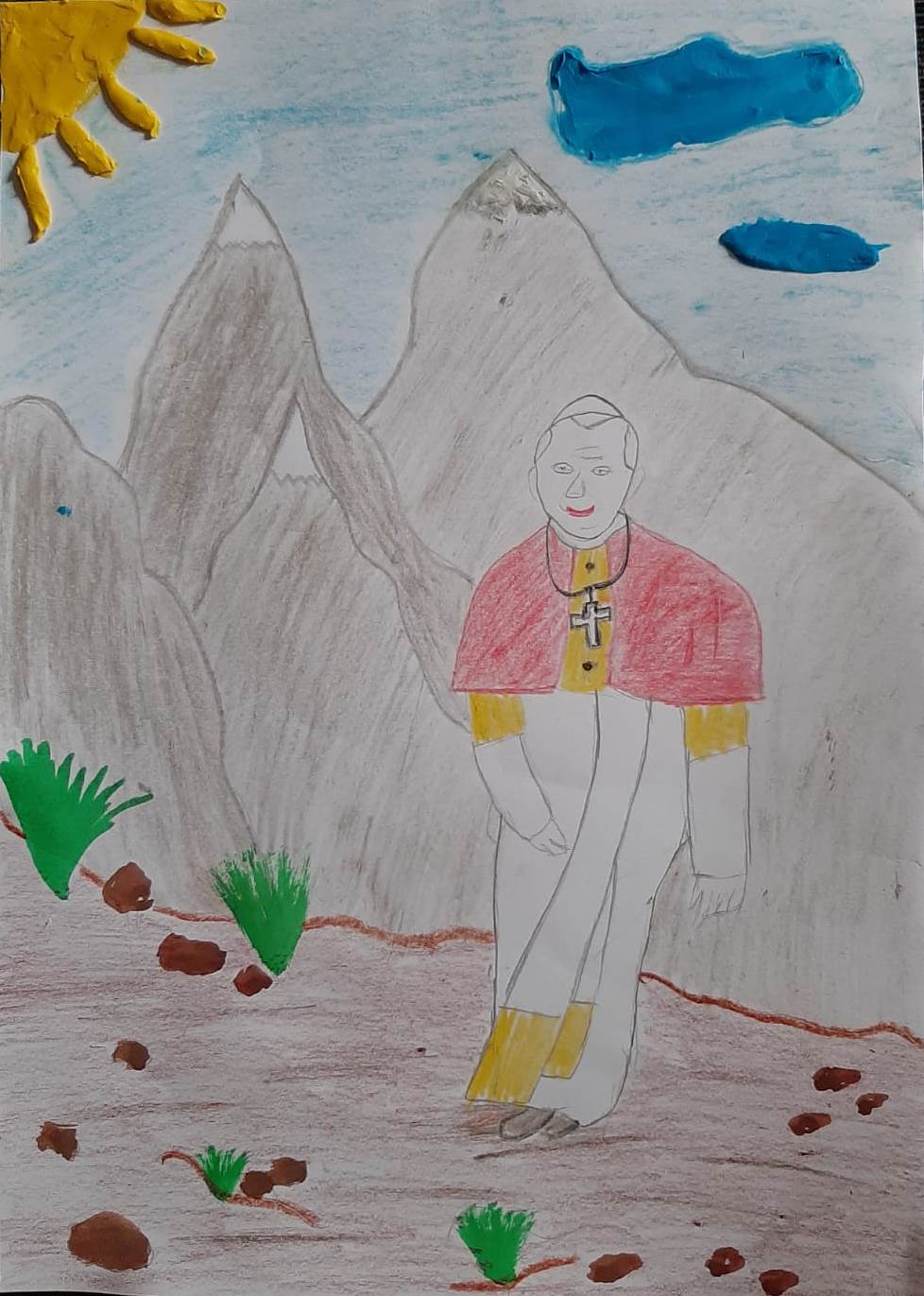 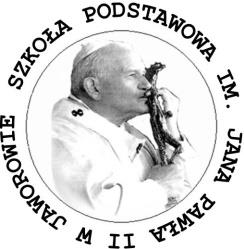 Miłosz
Maciek
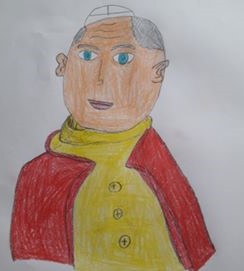 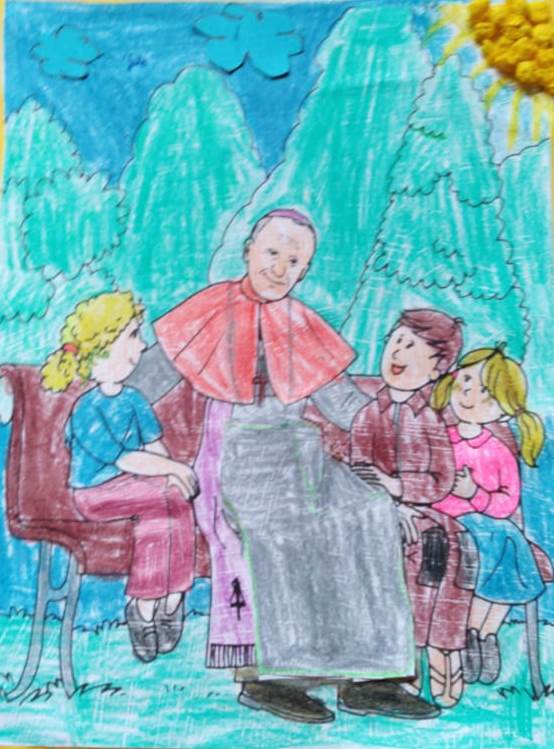 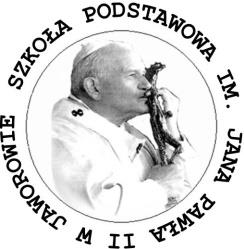 Jula
Lena
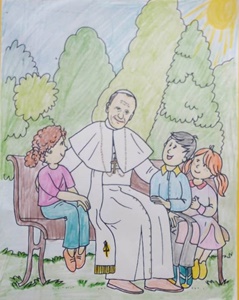 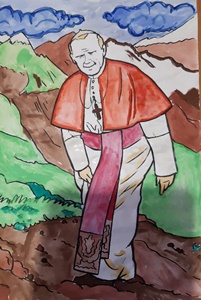 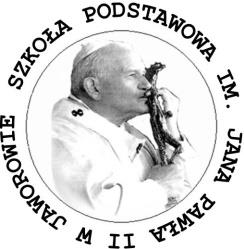 Szymon K.
Szymon O.
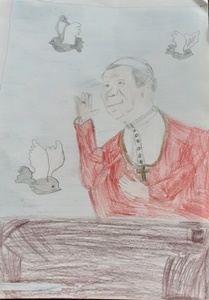 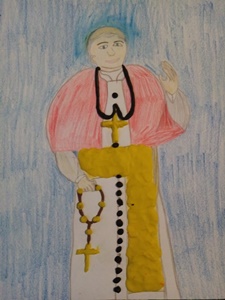 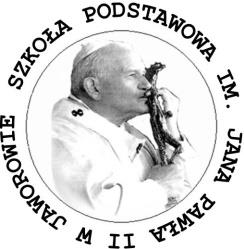 Nikola
Weronika
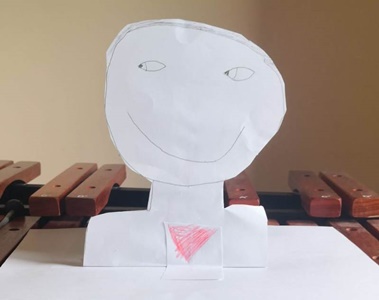 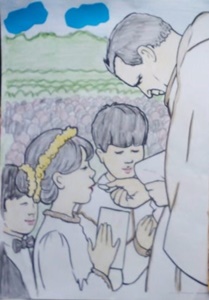 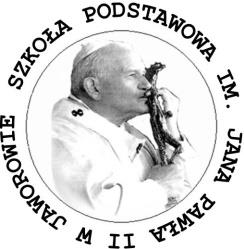 Stanisław
Szymon K.
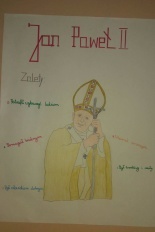 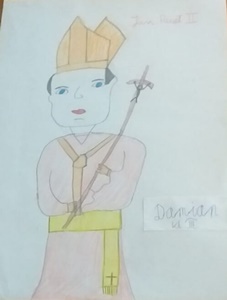 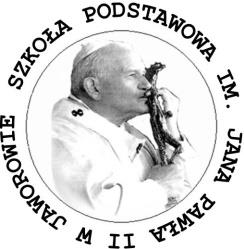 Damian
Gracjan
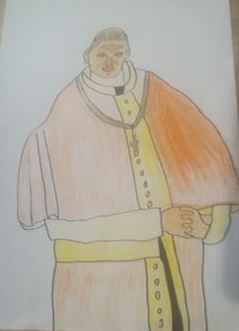 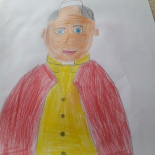 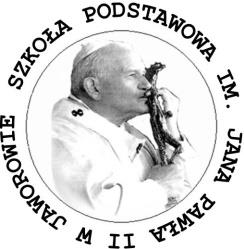 Mateusz
Adam
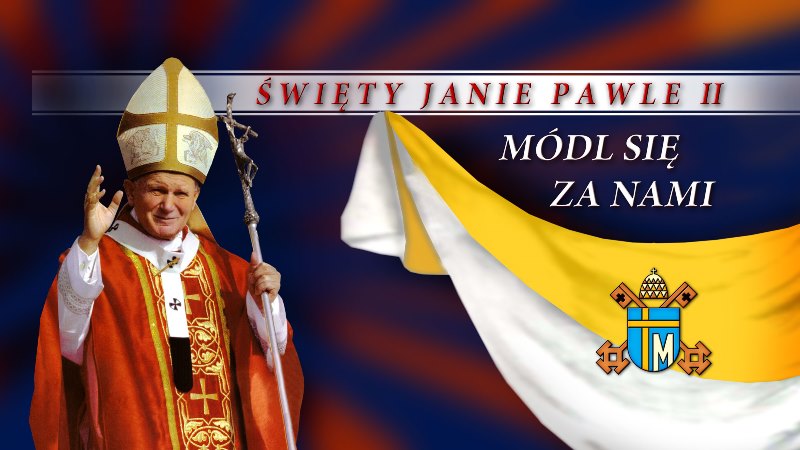 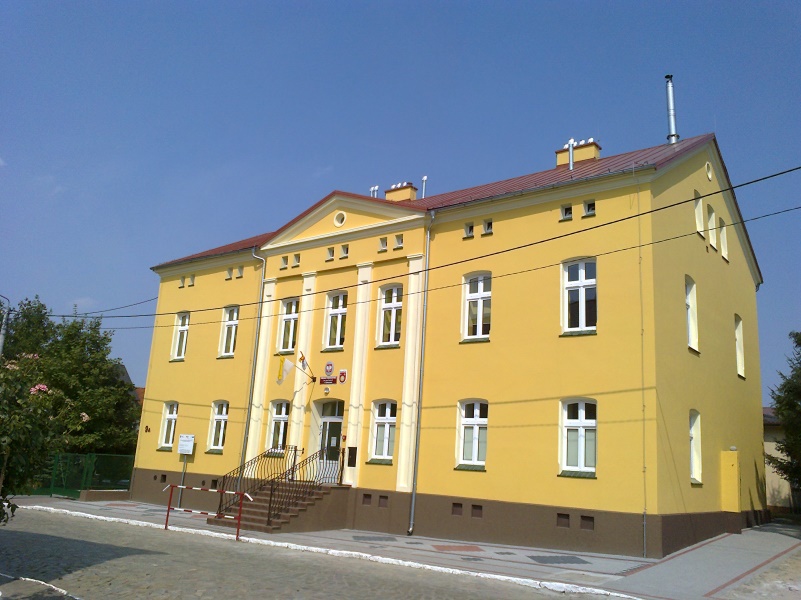 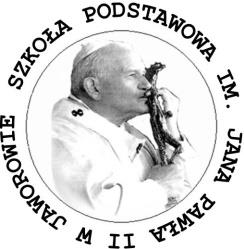 Opracowała: Grażyna Piska Hoheisel